Short Bytes
Online Reporting
1
2/26/2024
Overview
ALL online schools are required to report accurate student attendance and truancy data

1 CCR 301-78: Every online school should have consistent, authorizer-approved participation/attendance and truancy policies and procedures that are communicated to parents, students, and teachers
Online Attendance: Possible Methods for Tracking Attendance
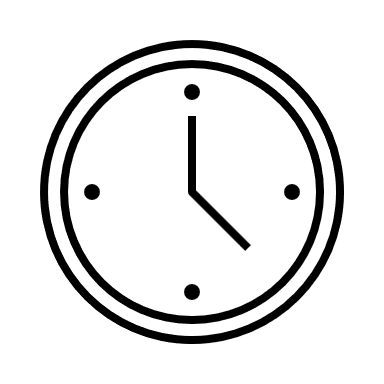 Minimum Login Time Requirements


Specific Task Completion for a Give Time Period


Minimum Lesson/Unit Completion Requirements




*Other methods are possible for tracking attendance, varies on each school model and tracking method
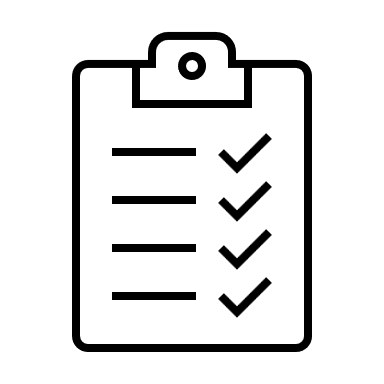 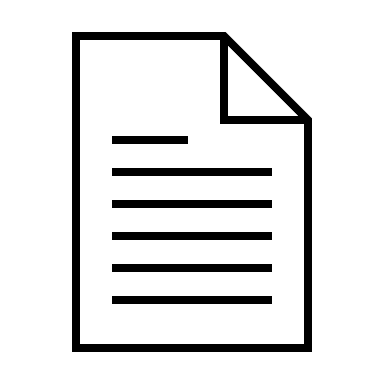 3
Minimum Login Time Requirements
Establish a minimum amount of time that must be spent logged in to coursework per day or week

Simplest option- most like attendance tracking at a brick-and-mortar school

May be entered into an SIS daily

Does not allow for flexibility for students unable to meet minimum number of hours or account for work completed offline
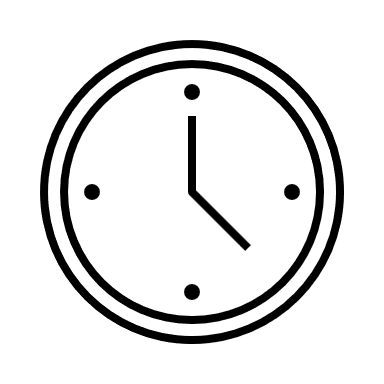 Minimum Login Time Requirements EXAMPLE
Online School A: 180 days in calendar schedule determines students must log in at least 20 hours/week, which would be 4 hours per day

Determining Total Days Possible: 
Based on calendar schedule, i.e. 180 days

Determining Number of Days Attended:
Total log-in time for the school year
Example: Student “Alfa” completes 16 hours in week 1 (5 days); this equates to 5*(16/20) =  4 days in attendance and 1 day absent (either excused or unexcused depending on school policy) for week 1.  Each week is totaled to equal days attended as well as days absent
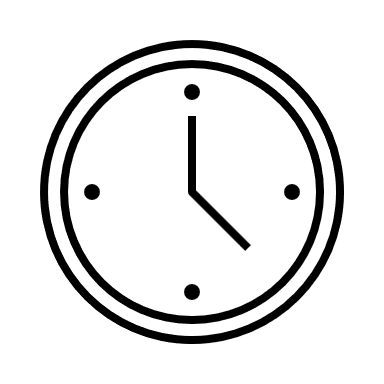 Specific Task Completion for a Given Time Period
Mandating students complete a series of regularly scheduled tasks on a daily or weekly basis
If the student completes all the required tasks during the set time, they are in attendance
If the student does not complete all tasks, then they are not in attendance or partially in attendance

Tasks may include, but not limited to:
Contacting the teacher via phone or email
Participating in discussion thread
Attending virtual tutoring session/webinar
Submitting specific assignment
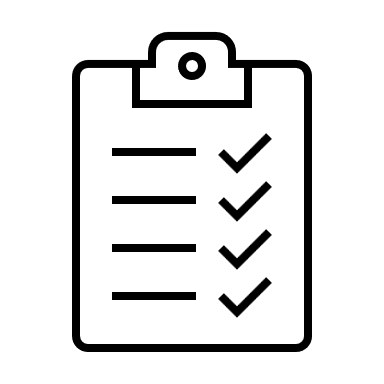 Specific Task Completion for a Given Time Period EXAMPLE
Online School B determines student must participate in the following:
Discussion Thread (20%)
Respond to teacher emails/phone calls (25%)
Attend synchronous class session (25%)
Submit homework assignments by the end of the week (30%)
Each task is weighted as indicated

Student “Bravo” did all except for attend the class session in Week 1.  For a 5 day/week schedule:
 5*(0.2+0.25+0.3) = 3.75 days which would be rounded up and reported as 4 days attended for that week
5 days total - 4 days attended = 1 days absent (excused or unexcused) for that week
All weeks days attended and days absent would be totaled and reported in the student’s record
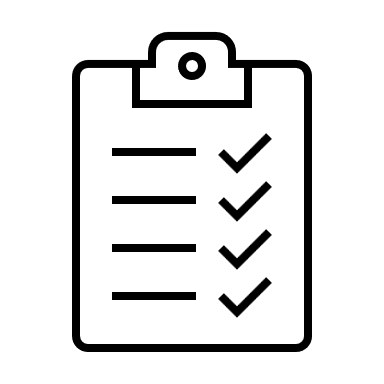 Minimum Lesson/Unit Completion Requirements
Provides most flexibility 

Assignments completed become the evidence the student was in attendance
If no work is produced, then the student is considered absent
If all work is produced, the student is considered in attendance

Timeline must be established for completion of work
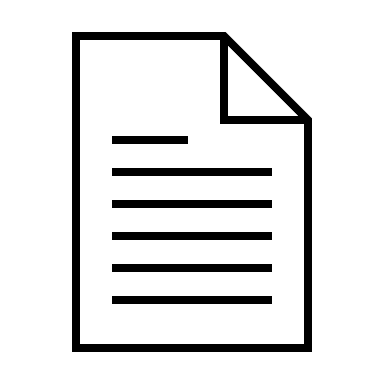 Minimum Lesson/Unit Completion Requirements  EXAMPLE
Online School C determines a student must complete 20 lessons per week (4lessons/day) for 100% attendance

Calculation similar to hours per week requirement

Student “Charlie” completes 18 lessons in Week 1.  Calculating Days Attended would equal to 
5*(18/20) = 4.5 days attended which rounded up to 5 days attended and 
0 days absent for week 1 
All weeks days attended and days absent would be totaled and reported in the student’s record
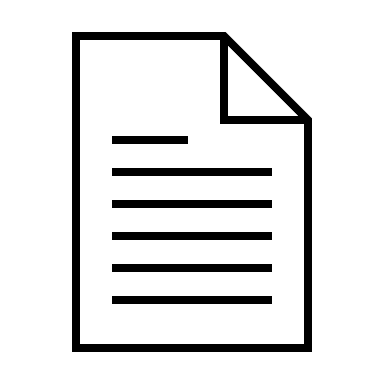 Implementation
There is flexibility in choosing which method will be utilized by each school
Weekly timeline is recommended to capture required data:
Habitually Truant - 4 days in one month
Habitually Truant - 10 days in the school year
Habitually Truant – both conditions

Once method and criteria is determined, the online school and authorizer must determine how to quantify the attendance so that it may be reported to CDE
For more information, contact the Attendance Data Collection Lead
11